Panel Session 2WRC-15 Agenda items1.16, 1.4, 1.15
Christian Rissone
WRC-15 Agenda item 1.16
To consider regulatory provisions and spectrum allocations to enable possible new Automatic Identification System (AIS) technology applications and possible new applications to improve maritime radiocommunication in accordance with Resolution 360 (WRC‑12);
Resolution 360 (WRC‑12): Consideration of regulatory provisions and spectrum allocations for enhanced Automatic Identification System technology applications and for enhanced maritime radiocommunication
2
Agenda item 1.16 – CPM Methods
According to the complexity four issues have been identified to develop methods to satisfy the agenda item. For each of these issues methods to satisfy the agenda item have been developed. The issues are complementary to each other.

Issue A: Application-specific messages, AIS protection
Issue B: New applications for the maritime radiocommunication – terrestrial component
Issue C: New applications for the maritime radiocommunication – satellite component
Issue D: VDES regional solution
CPM-15 Report Chapter 3 – Section 3/1.16/5
3
[Speaker Notes: WRC-12 COM 4 Working Group 4B – CPM Chapter 1: Maritime and Aeronautical Issues
1.3 to consider spectrum requirements and possible regulatory actions, including allocations, in order to support the safe operation of unmanned aircraft systems (UAS), based on the results of ITU-R studies, in accordance with Resolution 421 (WRC-07)]
Agenda item 1.16 – CPM Methods
Issue A: Application-specific messages, AIS protection
A1   identifies the channels 2027 and 2028 of RR Appendix 18 for the application-specific message (ASM) not necessary for the safety of navigation and ensure protection of AIS1, AIS2, 2027 and 2028 by not allowing ships to transmit on channels 2078, 2019, 2079 and 2020.
A2 identifies alternate channels 87 and 88 for the ASM channels and ensures the protection of AIS 1 and AIS 2 by power limitation on channels 2078, 2019, 2079 and 2020.
A3 identifies the channels 2027 and 2028 of RR Appendix 18 for the application-specific message (ASM) not necessary for the safety of navigation and ensure protection of AIS1, AIS2, 2027 and 2028 by appropriate actions including not allowing ships to transmit on channels 2078, 2019, 2079 and 2020.
CPM-15 Report Chapter 3 – Section 3/1.16/5.1
4
[Speaker Notes: WRC-12 COM 4 Working Group 4B – CPM Chapter 1: Maritime and Aeronautical Issues
1.3 to consider spectrum requirements and possible regulatory actions, including allocations, in order to support the safe operation of unmanned aircraft systems (UAS), based on the results of ITU-R studies, in accordance with Resolution 421 (WRC-07)]
Agenda item 1.16 – Regional Positions
Issue A : ASM identification, AIS protection
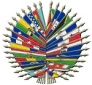 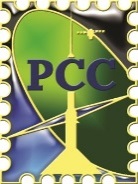 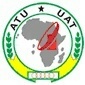 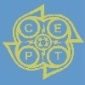 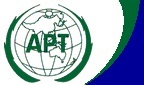 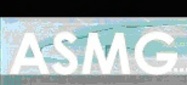 5
[Speaker Notes: WRC-12 COM 4 Working Group 4B – CPM Chapter 1: Maritime and Aeronautical Issues
1.3 to consider spectrum requirements and possible regulatory actions, including allocations, in order to support the safe operation of unmanned aircraft systems (UAS), based on the results of ITU-R studies, in accordance with Resolution 421 (WRC-07)]
Agenda item 1.16 – CPM Methods
Issue B: New applications for the maritime radiocommunication – terrestrial component

Method B1 identifies the channels 24, 84, 25 and 85 for the terrestrial component of the VDE.

Method B2 identifies the possibility to use the channels 24, 84, 25, 85, 26 and 86 for the terrestrial component of the VDE.
CPM-15 Report Chapter 3 – Section 1/1.16/5.2
6
[Speaker Notes: WRC-12 COM 4 Working Group 4B – CPM Chapter 1: Maritime and Aeronautical Issues
1.3 to consider spectrum requirements and possible regulatory actions, including allocations, in order to support the safe operation of unmanned aircraft systems (UAS), based on the results of ITU-R studies, in accordance with Resolution 421 (WRC-07)]
Agenda item 1.16 – Regional Positions
Issue B: Terrestrial component for VDES
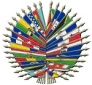 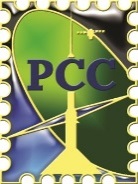 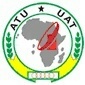 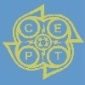 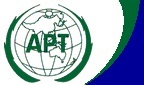 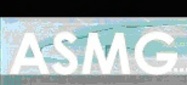 7
[Speaker Notes: WRC-12 COM 4 Working Group 4B – CPM Chapter 1: Maritime and Aeronautical Issues
1.3 to consider spectrum requirements and possible regulatory actions, including allocations, in order to support the safe operation of unmanned aircraft systems (UAS), based on the results of ITU-R studies, in accordance with Resolution 421 (WRC-07)]
Agenda item 1.16 – CPM Methods
Issue C: Satellite component for VDES
CPM-15 Report Chapter 3 – Section 1/1.16/5.3
8
[Speaker Notes: WRC-12 COM 4 Working Group 4B – CPM Chapter 1: Maritime and Aeronautical Issues
1.3 to consider spectrum requirements and possible regulatory actions, including allocations, in order to support the safe operation of unmanned aircraft systems (UAS), based on the results of ITU-R studies, in accordance with Resolution 421 (WRC-07)]
Agenda item 1.16 – Regional Positions
Issue C: Satellite component for VDES
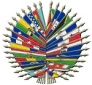 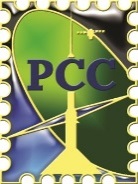 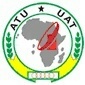 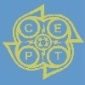 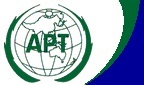 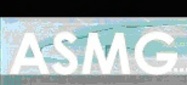 9
[Speaker Notes: WRC-12 COM 4 Working Group 4B – CPM Chapter 1: Maritime and Aeronautical Issues
1.3 to consider spectrum requirements and possible regulatory actions, including allocations, in order to support the safe operation of unmanned aircraft systems (UAS), based on the results of ITU-R studies, in accordance with Resolution 421 (WRC-07)]
Agenda item 1.16 – CPM Methods
Issue D: VDES regional solution

Method (unique) provides a regional VDES solution, utilizing channels 80, 21, 81, 22, 82, 23 and 83.
−	Channels 80, 21, 81 and 22 can be used using multiple 25 kHz contiguous channels for both ship and coast station transmission as regional use.
−	Channel 82 can be used for both ship and coast station transmission as regional use.
−	Channels 23 and 83 can be used using multiple 25 kHz contiguous channels for both ship and coast station transmission as regional use.
CPM-15 Report Chapter 3 – Section 1/1.16/5.4
10
[Speaker Notes: WRC-12 COM 4 Working Group 4B – CPM Chapter 1: Maritime and Aeronautical Issues
1.3 to consider spectrum requirements and possible regulatory actions, including allocations, in order to support the safe operation of unmanned aircraft systems (UAS), based on the results of ITU-R studies, in accordance with Resolution 421 (WRC-07)]
Agenda item 1.16 – Regional Positions
Issue D : VDES regional solution
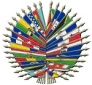 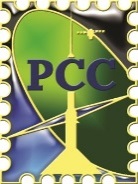 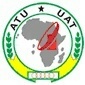 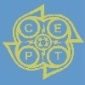 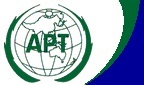 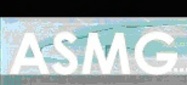 11
[Speaker Notes: WRC-12 COM 4 Working Group 4B – CPM Chapter 1: Maritime and Aeronautical Issues
1.3 to consider spectrum requirements and possible regulatory actions, including allocations, in order to support the safe operation of unmanned aircraft systems (UAS), based on the results of ITU-R studies, in accordance with Resolution 421 (WRC-07)]
WRC-15 Agenda item 1.4
To consider possible new allocation to the amateur service on a secondary basis within the band 5 250-5 450 kHz in accordance with Resolution 649 (WRC‑12);
Resolution 649 (WRC‑12): Possible allocation to the amateur service on a secondary basis at around 5 300 kHz
12
Agenda item 1.4 – CPM Methods
Method A: An allocation to the ARS, on a secondary basis, for one or more blocks of spectrum (not necessarily contiguous) in the range 5 275 kHz to 5 450 kHz.
-  Method A1 allocation to the ARS, on a secondary basis in the frequency band, 5 275-5 450 kHz.
-  Method A2 allocation to the ARS, on a secondary basis in the range 5 350 to 5 450 kHz.
-  Method A3 allocation to the ARS up to 15 kHz or [xx] kHz, on a secondary basis, in the range 5 275 kHz to 5 450 kHz.
-  Method A4 allocation to the ARS at several specific channels, on a secondary basis, in the range 5 275 kHz to 5 450 kHz.
Method B: No changes to Frequency Allocation Table of Radio Regulations in the frequency band 5 250‑5 450 kHz.
CPM-15 Report Chapter 1 – Section 1/1.4/5.1
13
[Speaker Notes: WRC-12 COM 4 Working Group 4B – CPM Chapter 1: Maritime and Aeronautical Issues
1.3 to consider spectrum requirements and possible regulatory actions, including allocations, in order to support the safe operation of unmanned aircraft systems (UAS), based on the results of ITU-R studies, in accordance with Resolution 421 (WRC-07)]
Agenda item 1.4 – Regional Positions
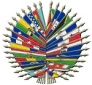 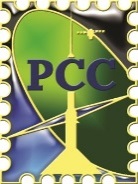 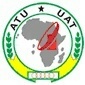 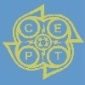 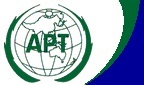 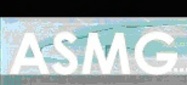 14
[Speaker Notes: WRC-12 COM 4 Working Group 4B – CPM Chapter 1: Maritime and Aeronautical Issues
1.3 to consider spectrum requirements and possible regulatory actions, including allocations, in order to support the safe operation of unmanned aircraft systems (UAS), based on the results of ITU-R studies, in accordance with Resolution 421 (WRC-07)]
WRC-15 Agenda item 1.15
To consider spectrum demands for on-board communication stations in the maritime mobile service in accordance with Resolution 358 (WRC‑12);
Resolution 358 (WRC-12): Consideration of improvement and expansion of on-board communication stations in the maritime mobile service in the UHF bands
15
Agenda item 1.15 – CPM Methods
Method (unique): No new frequency bands are proposed for on-board communication, but in order to have a more efficient usage of the existing frequencies it is proposed to introduce digital technologies and to encourage the use of mitigation technologies, such as continuous tone coded squelch systems (CTCSS), digital coded squelch (DCS) and listen before talk (LBT), as a way to mitigate the impression of congestion to the user.
This is intended to be achieved with a revision of Recommendation ITU-R M.1174-2 during the study period. Amendments to RR No. 5.287 are proposed to reflect these changes.
CPM-15 Report Chapter 3 – Section 3/1.15/5
16
[Speaker Notes: WRC-12 COM 4 Working Group 4B – CPM Chapter 1: Maritime and Aeronautical Issues
1.3 to consider spectrum requirements and possible regulatory actions, including allocations, in order to support the safe operation of unmanned aircraft systems (UAS), based on the results of ITU-R studies, in accordance with Resolution 421 (WRC-07)]
Agenda item 1.15 – Regional Positions
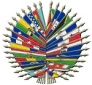 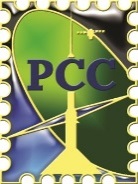 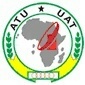 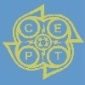 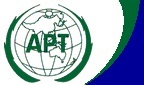 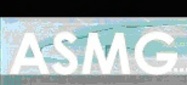 17
[Speaker Notes: WRC-12 COM 4 Working Group 4B – CPM Chapter 1: Maritime and Aeronautical Issues
1.3 to consider spectrum requirements and possible regulatory actions, including allocations, in order to support the safe operation of unmanned aircraft systems (UAS), based on the results of ITU-R studies, in accordance with Resolution 421 (WRC-07)]
Thank you for your attention
Christian Rissone

Christian.rissone@anfr.fr